CCLS
Writing Standout Law Applications
October 2024

Sera Singh- Careers Consultant
Dara Vexter- Careers Consultant
Objectives
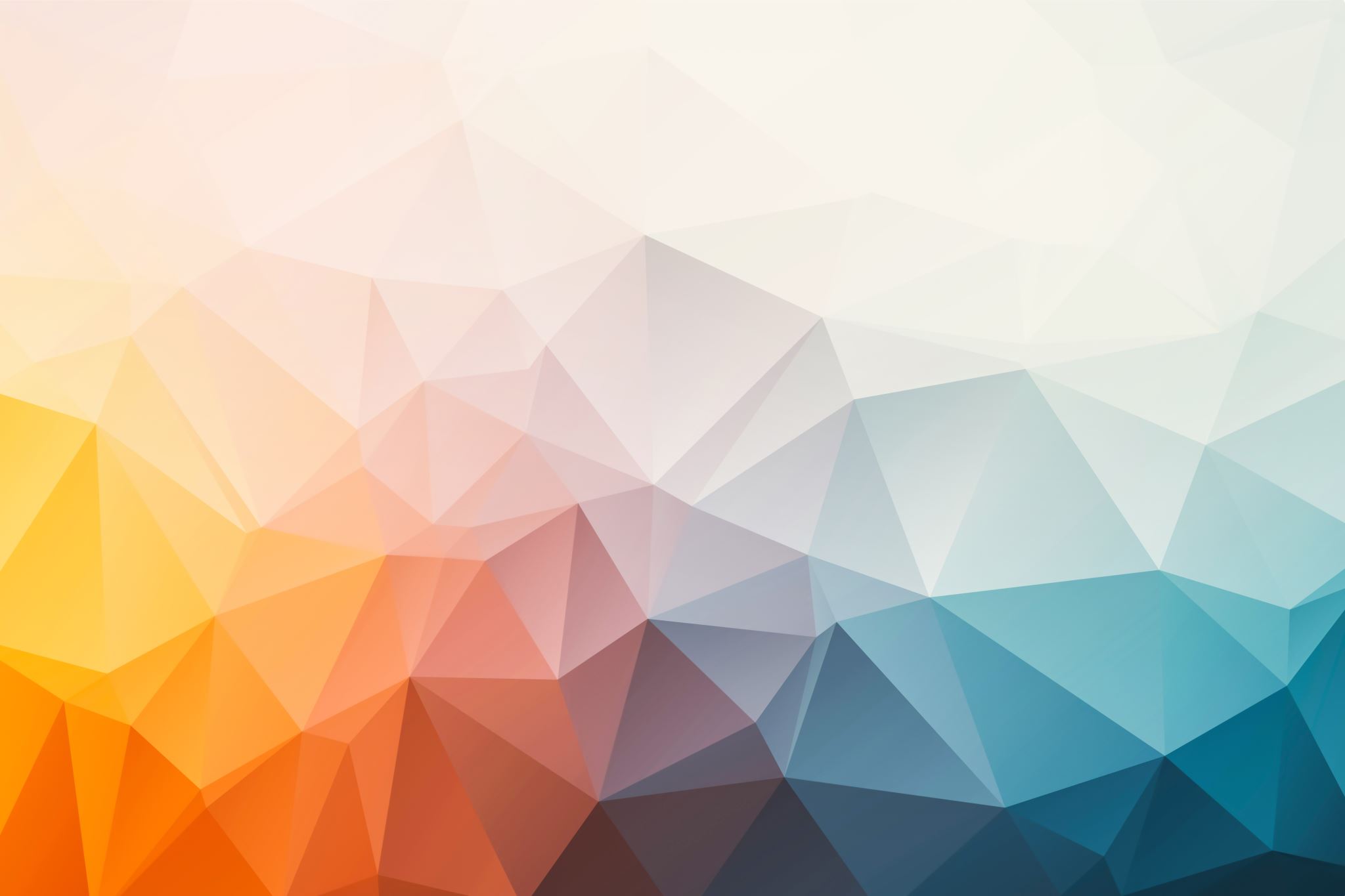 We will cover
Basic essentials: purpose of application
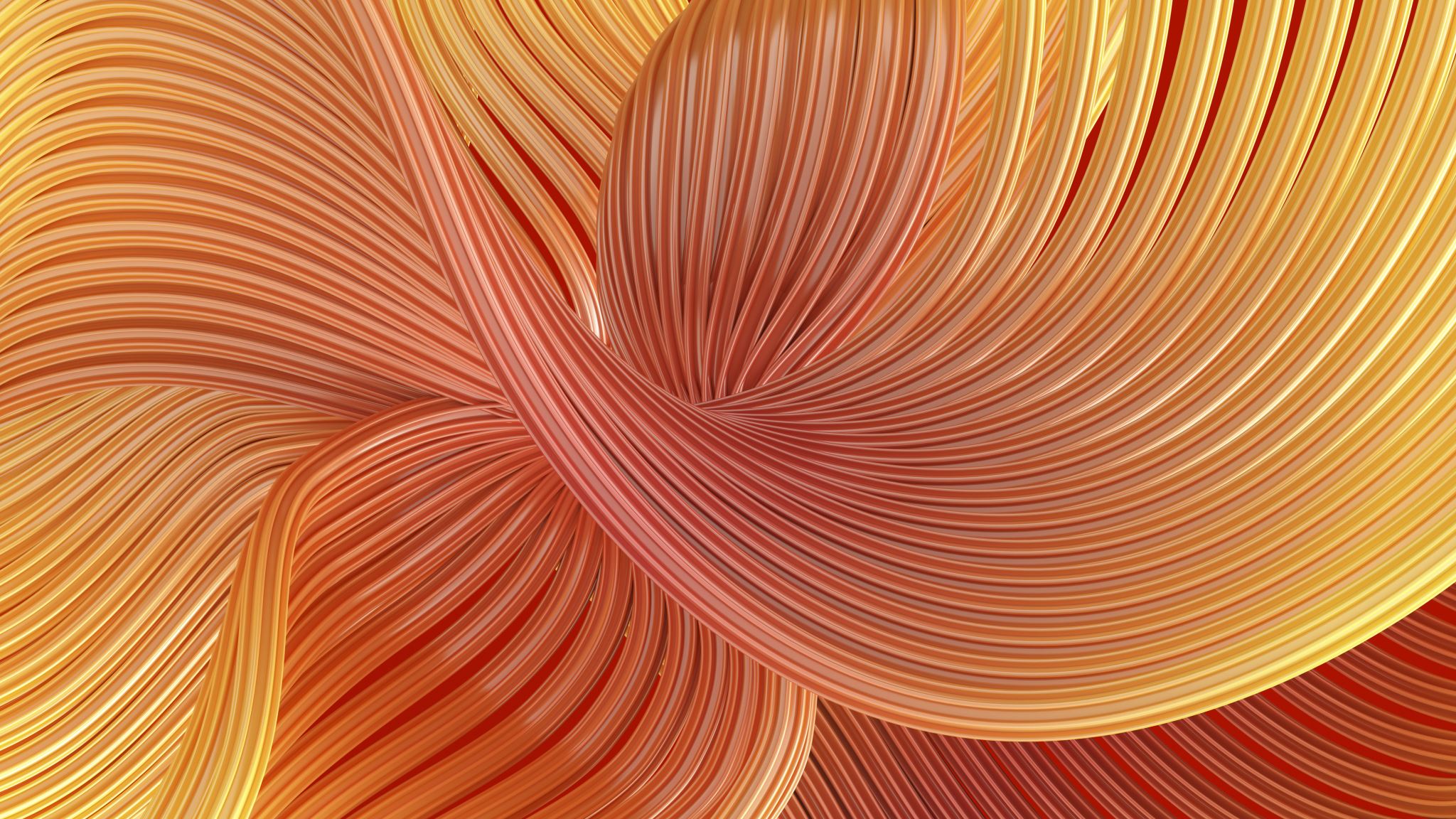 Basic essentials: top tips
Basic essentials: do what they ask
Firm A (250 word limit): 
What are your main interests, activities and pastimes? 
Please describe any related positions of responsibility you 
have held from school/university and onwards 
Please describe a recent major challenge that you have 
faced and specifically how you responded as an individual

Firm B: 
Write about yourself in no more than 850 words, including 
a brief statement on why you are making this application.
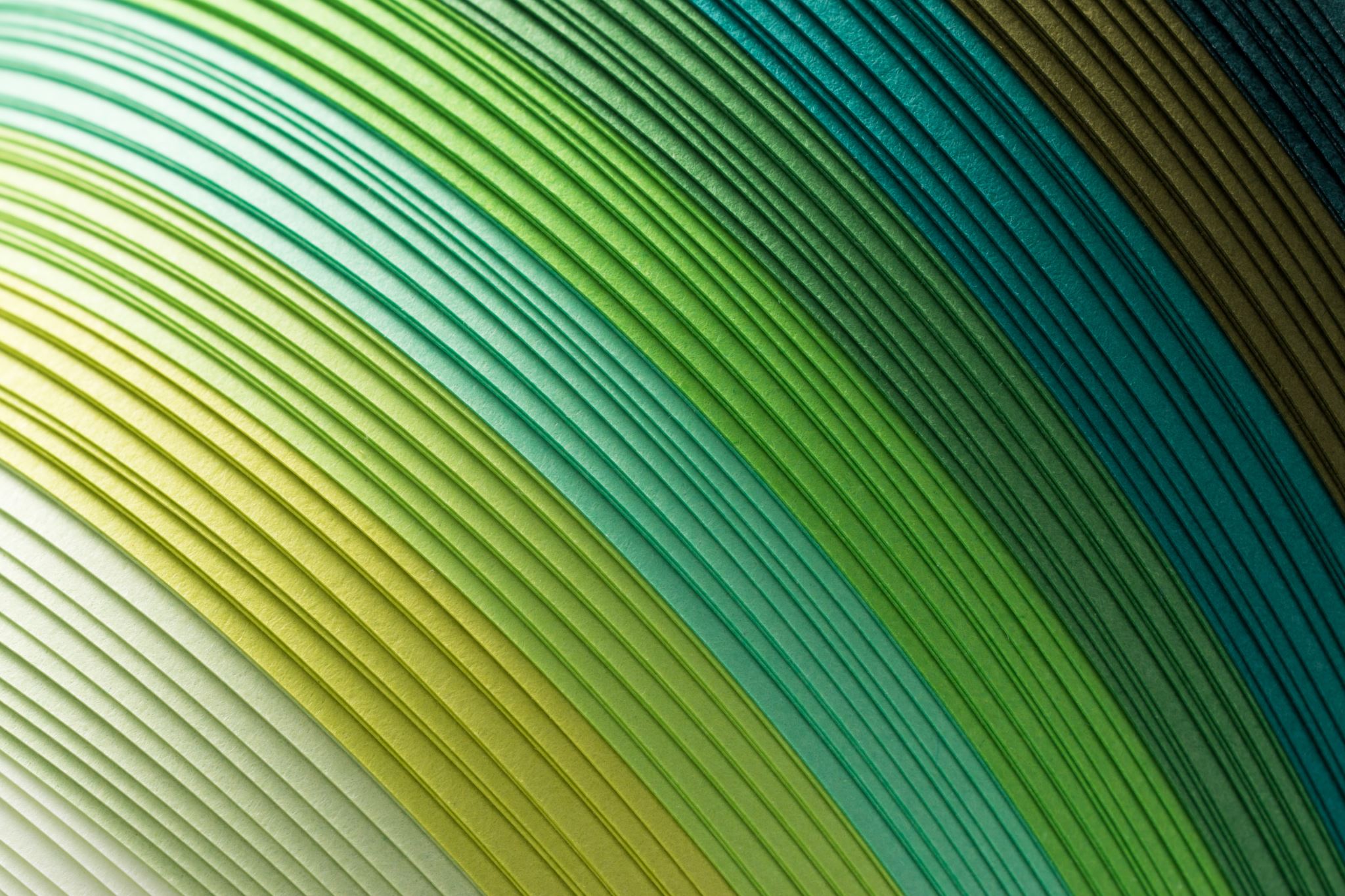 Motivation: do you want the job?
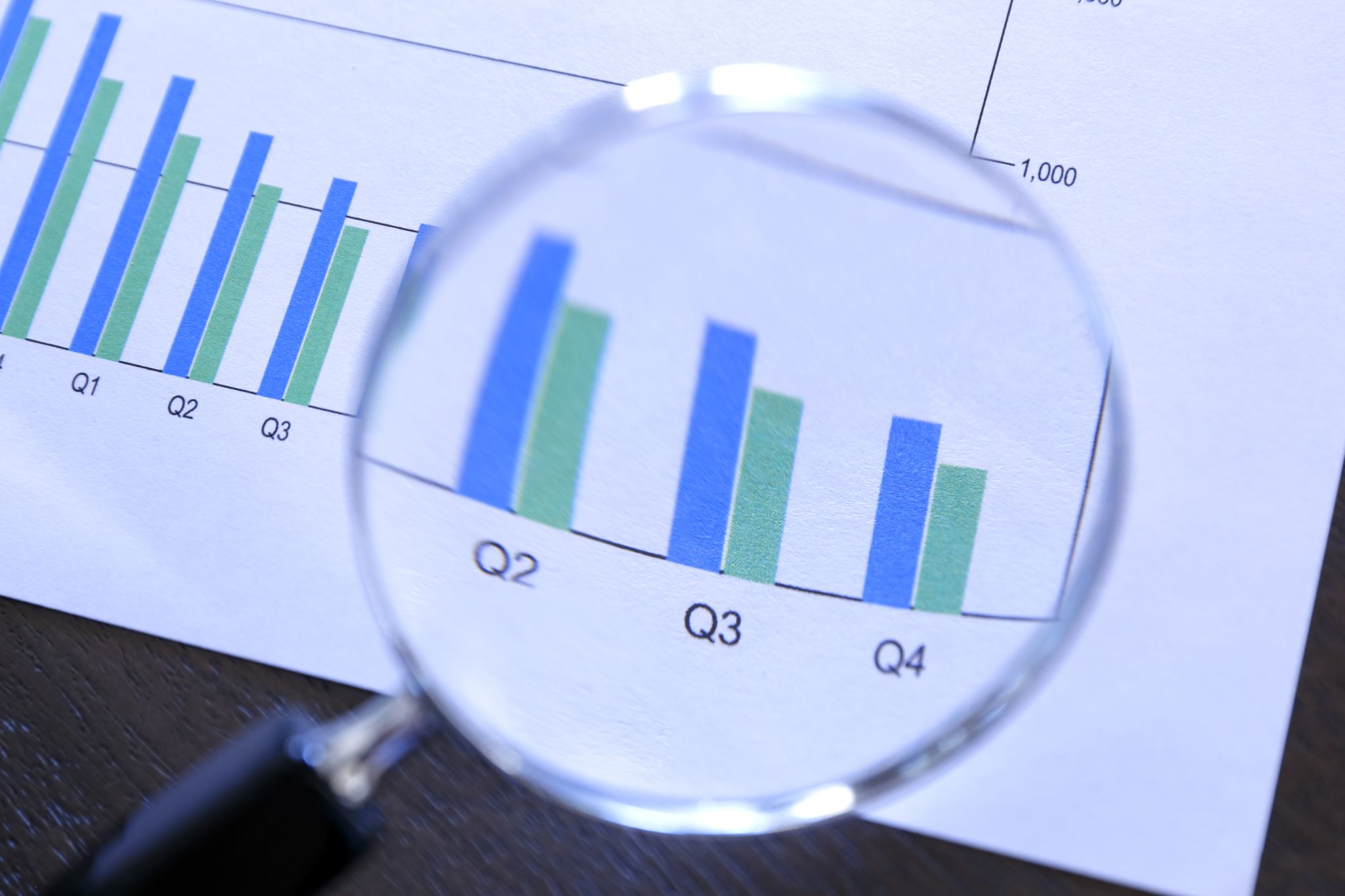 Why this firm? Conducting effective research
Target Jobs has a good checklist on how to research firms effectively

For example: 
The firm’s background information
Legal500.com
Research
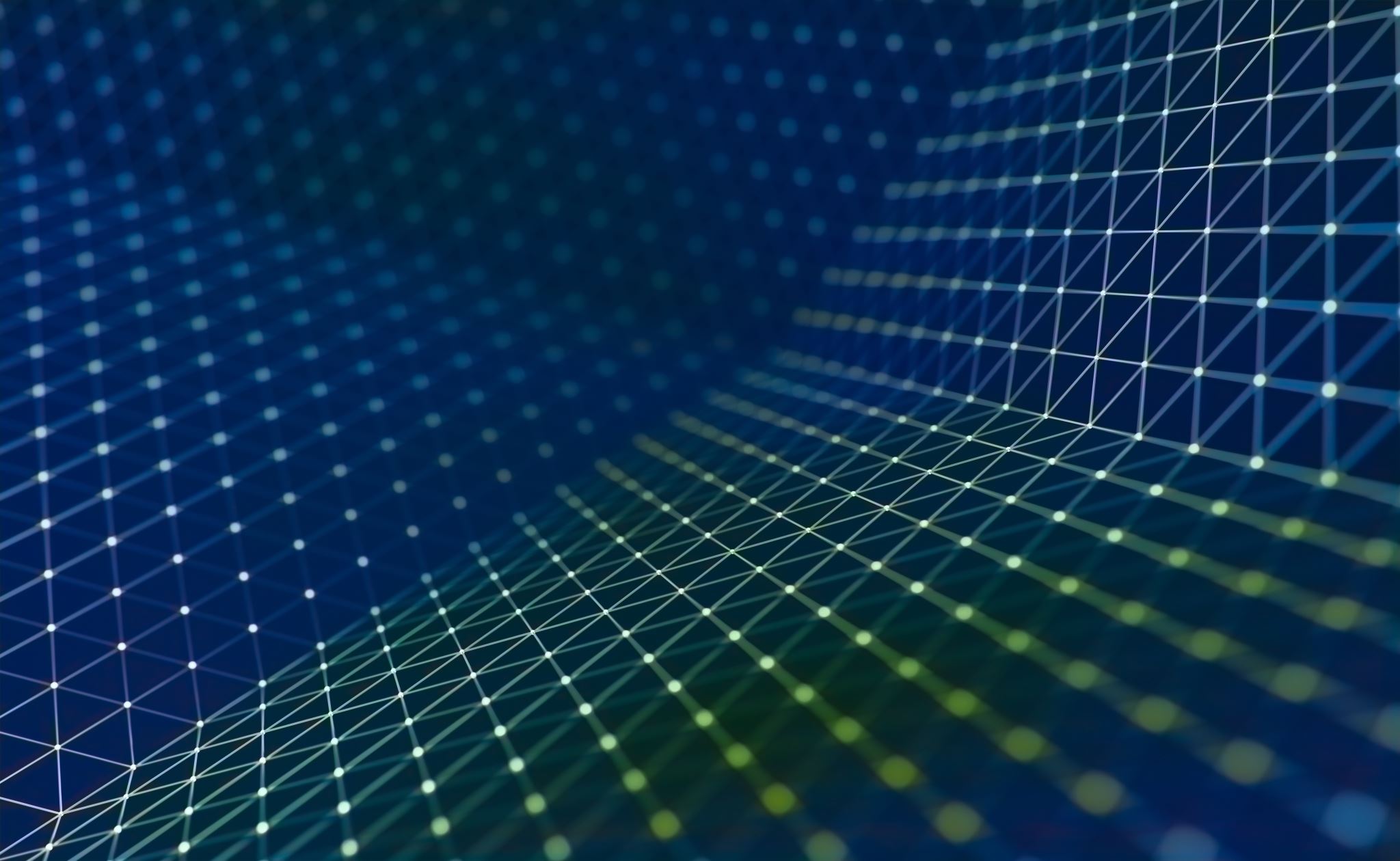 Research
Sample Answers
Conducting sector level researchWhat are the main challenges affecting the legal profession now?
This is a commercial awareness question

You need to be aware of current issues, the obvious one right now being the effect of the AI. Think about how this may affect the firm’s clients and specific practise areas

Have a look at recent cases the firm has been involved with and new cases that are likely to arise 

Consider the future of the legal profession in terms of new structures and approaches – e.g. use of new technology and platforms to provide legal services such as AI, new ways of billing clients. Changes in training lawyers
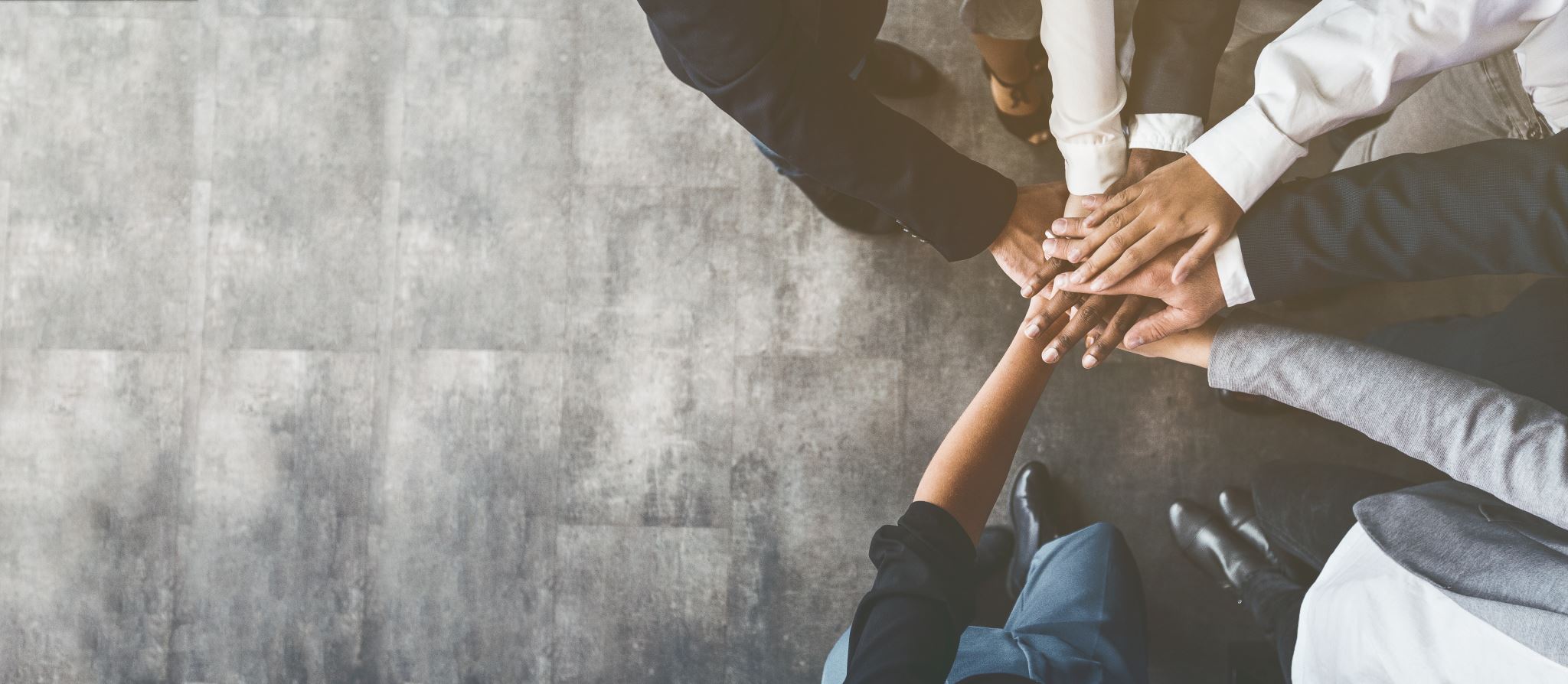 Can you do the job- skills
technical knowledge
commercial awareness
communication 
relationship building skills
team working skills
analytical ability
an entrepreneurial instinct
Show and don’t tell - where to find your evidence
[Speaker Notes: Deliberately left 2 blank for them to brainstorm]
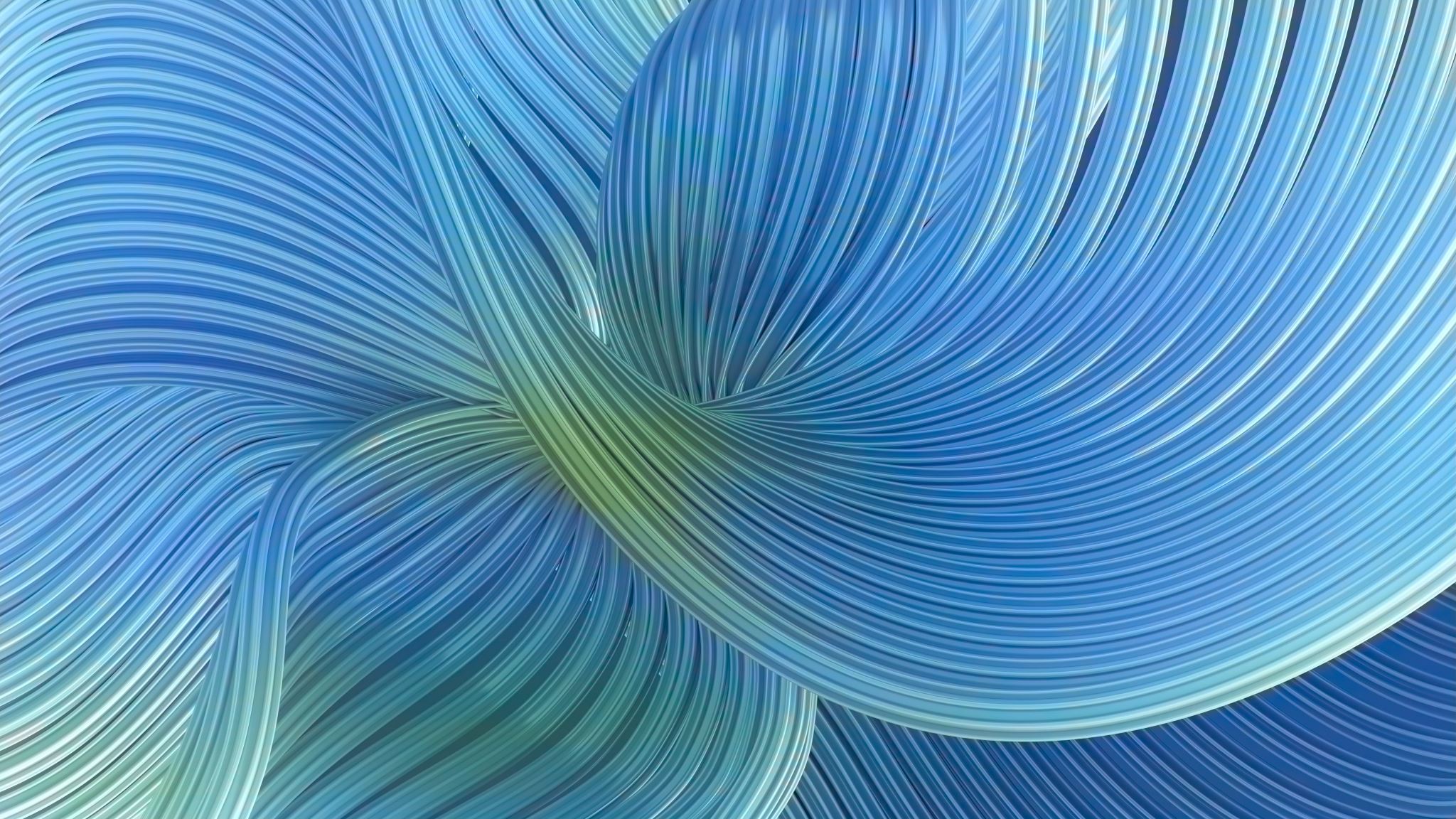 Reasons for rejections
Tell a CAR story
Try using the CAR model

Challenge-  give some context - what was the problem to be solved or job to be accomplished?

Action - describe the action that you took (remember the competencies you are trying to demonstrate)

Result- what happened as a result of your action?
Speak to the reader
3. Compatibility: Are you someone they would like to work alongside (and put in front of clients)?
Top ten Checklist – have I….
followed the specific instructions?
 drawn on a range of experiences to showcase my strengths?
 avoided repeating myself (across the whole application)?
 given genuine, honest answers (esp. as to why I want this)?
 given clear examples, with relevant facts, so you can infer my skills?
avoided hyperbole, clichés and stock answers?
kept sentences short and easy to read?
ensured it looks professionally laid out?
made it sound like me, as if I were speaking?
checked and triple-checked that it is error free?
Task: articulate and connect (say it!)
Sample application form question
What are your main interests, activities and pastimes? Please describe any related positions of responsibility you have held during education and since (both during school/university and to date (250 words)

Why do you want to work for our firm? (250 words)

Please describe a recent major challenge that you have faced 
and specifically how you responded as an individual (250 words)

Describe a recent news article that interests you and explain how it could be relevant to us (250 words)

What is your greatest achievement?

What does commercial awareness mean to you and why do you feel it is important to the role of a solicitor?
Resources
https://www.chambersstudent.co.uk/law-firms/getting-a-training-contract/making-successful-applications

https://targetjobs.co.uk/careers-advice/law/law-application-form-questions-examples-how-answer-extracurricular-activities-question

https://www.lawcareers.net/Explore/Features/28062022-Online-application-tips



QM Careers website: Go into the ‘How to’ section:

Prepare for psychometric tests: http://www.careers.qmul.ac.uk/how-to/practise-psychometric-tests/
Prepare for interviews and assessment centres: http://www.careers.qmul.ac.uk/how-to/prepare-for-interviews-and-assessment-centres/ 

1-2-1 careers appointments: call 0207 882 8533 to book